Муниципальное Общеобразовательное Учреждение 
«Средняя общеобразовательная школа №3 им. В.И. Лыткина
Как обеспечить гармонию между домашней и школьной жизнью ребёнка
Подготовила:
учитель  начальных классов
Комиссарова И.А.
Сыктывкар
Воодушевите ребёнка на рассказ о своих школьных делах
Не ограничивайте свой интерес обычными вопросами;
Каждую неделю выбирайте время, беседуйте с ребенком о школе;
Запоминайте отдельные имена, события и детали, о которых ребёнок сообщает вам.
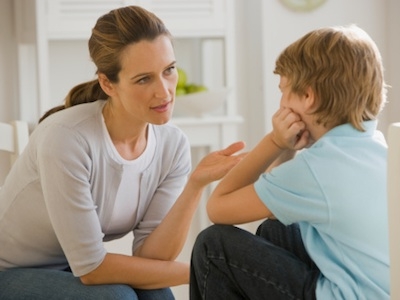 Беседуйте с учителями
Побеседуйте с учителем, если вы чувствуете, что не знаете о школьной жизни вашего ребёнка;
Даже если нет особенных поводов для беспокойства, консультируйтесь  с учителем вашего ребёнка не реже, чем раз в два месяца;
При серьёзных разногласиях с учителем, прилагайте  все усилия, чтобы мирно разрешить их. Иногда стоит прибегнуть к помощи директора школы.
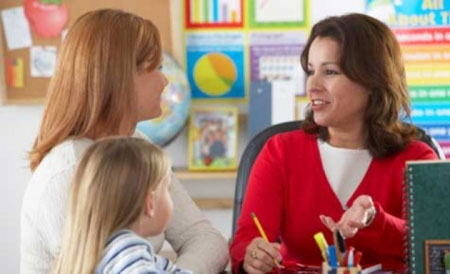 Не связывайте оценки ребенка  с системой наказаний и поощрений
Ваш ребёнок должен расценивать свою хорошую успеваемость как награду, а неуспеваемость – как наказание;
Если у ребёнка учёба идёт хорошо, проявляйте чаще свою радость, можно даже устраивать небольшие праздники по этому поводу;
Постарайтесь, насколько возможно, не устанавливать наказаний и поощрений.
Знайте программу и особенности школы, где учится ваш ребёнок
Посещайте все мероприятия и встречи, организуемые родительским комитетом и педагогическим коллективом;
Следует также иметь информацию о дисциплинарных правилах;
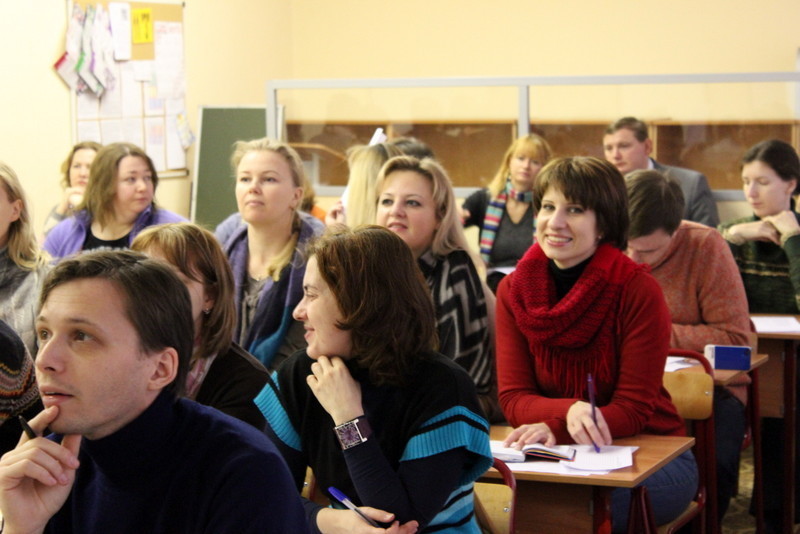 Помогайте ребёнку выполнять домашнее задания
Домашнее задание следует выполнять совместно с ребенком, а не вместо него;
Установите вместе с ребёнком специальное время для выполнения домашнего задания;
Продемонстрируйте свой интерес к этим заданиям и убедитесь, что у ребёнка есть всё необходимое для их выполнения наилучшим образом.
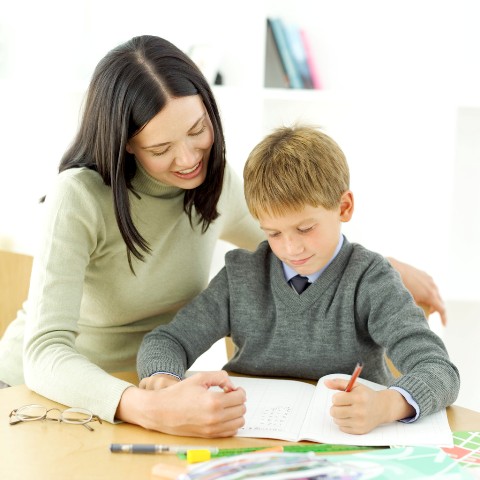 Выясните, что интересует вашего ребёнка
Установите связь между интересами ребенка и предметами, изучаемыми в школе;
Ищите любые возможности, чтобы ребёнок мог применить свои знания, полученные в школе, в домашней деятельности.
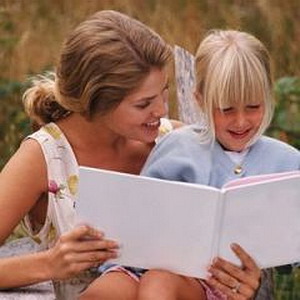 Особенное усилие прилагайте для того, чтобы поддерживать спокойную и стабильную атмосферу в доме, когда  школьной жизни ребёнка происходят изменения
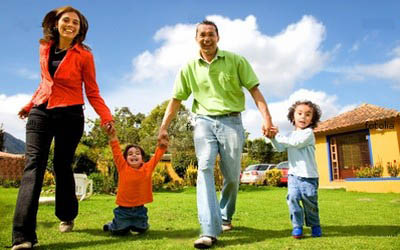